Graphs and 
Transformations
Twitter: @Owen134866

www.mathsfreeresourcelibrary.com
Prior Knowledge Check
Teachings for 
Exercise 4A
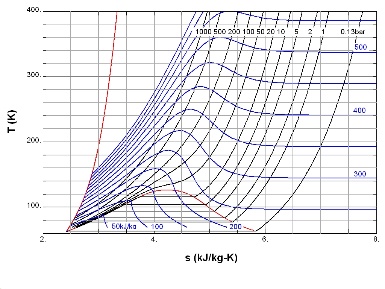 Graphs and Transformations
y
y
x
x
4A
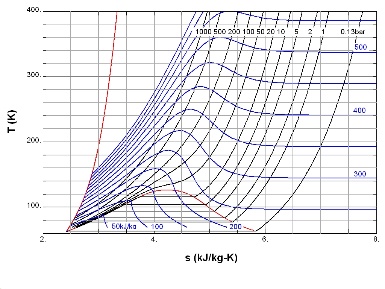 Graphs and Transformations
Example
Sketch the graph of the function:
If y = 0
So x = 2, 1 or -1
(-1,0)  (1,0)  and (2,0)
If x = 0
So y = 2
(0,2)
4A
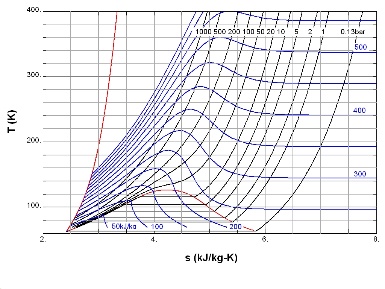 Graphs and Transformations
Example
Sketch the graph of the function:
(-1,0)  (1,0)  (2,0)  (0,2)
y
2
x
1
-1
2
4A
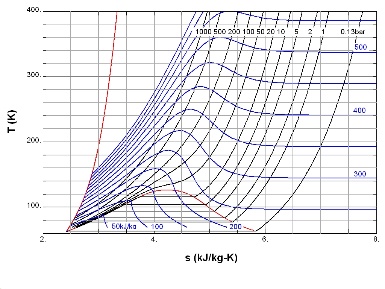 Graphs and Transformations
Example
Sketch the graph of the function:
If y = 0
So x = 2, 1 or -1
(-1,0)  (1,0)  and (2,0)
If x = 0
So y = -2
(0,-2)
4A
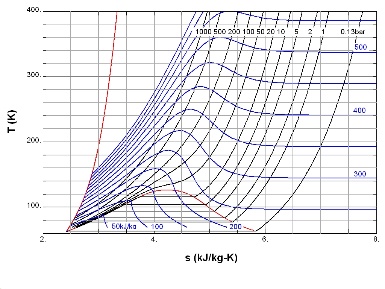 Graphs and Transformations
Example
Sketch the graph of the function:
(-1,0)  (1,0)  (2,0)  (0,-2)
y
x
-1
1
2
-2
4A
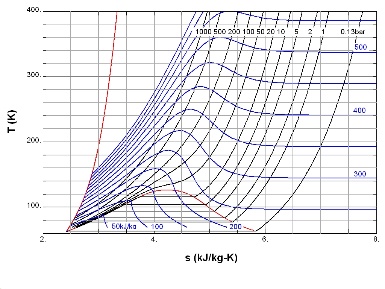 Graphs and Transformations
Example
Sketch the graph of the function:
If y = 0
So x = 1 or -1
(-1,0) and (1,0)
If x = 0
So y = 1
(0,1)
4A
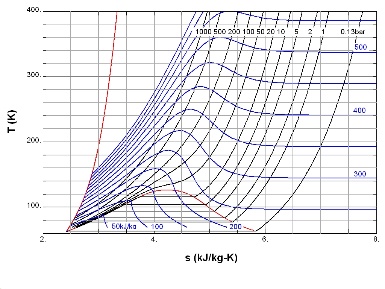 Graphs and Transformations
Example
Sketch the graph of the function:
(-1,0)  (1,0)  (0,1)
y
‘repeated root’
1
x
-1
1
4A
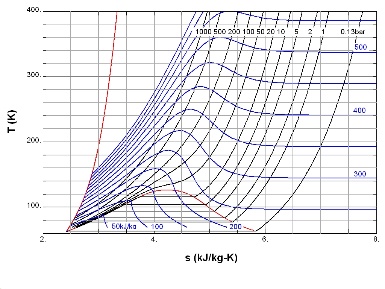 Graphs and Transformations
4A
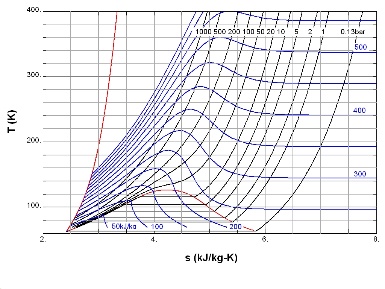 Graphs and Transformations
y
x
1
-2
With the information we have we cannot be sure about the precise shape
 Remember this is just a sketch with key points included
4A
Teachings for 
Exercise 4B
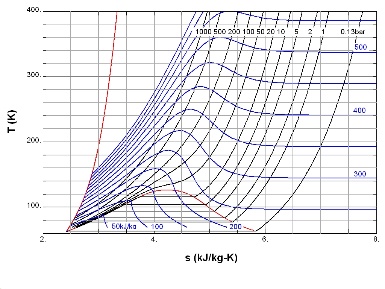 Graphs and Transformations
‘repeated root’
4B
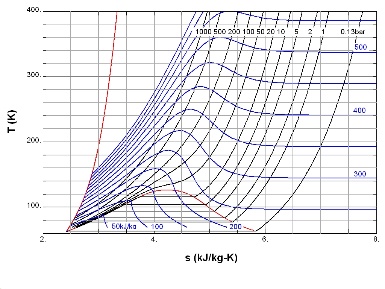 Graphs and Transformations
4
-2
-1
1
2
4B
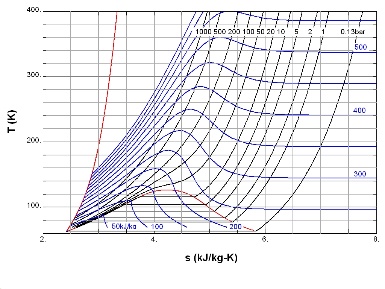 Graphs and Transformations
3
-2
0
4B
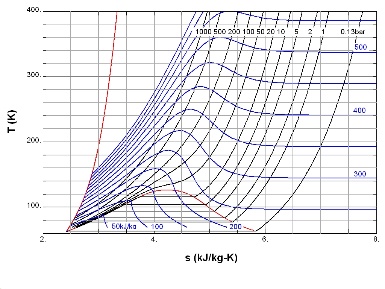 Graphs and Transformations
9
1
3
4B
Teachings for 
Exercise 4C
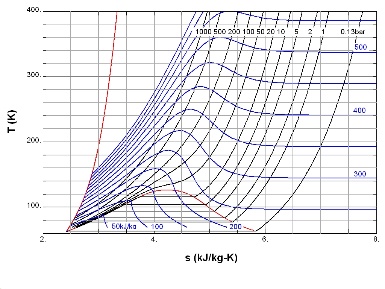 Graphs and Transformations
Example
Sketch the graph of the function
x
-1
-0.5
-0.25
0.25
0.5
1
y
y
-1
-2
-4
4
2
1
You cannot divide by 0, so you get no coordinate when x takes this value
y = 1/x
x
4C
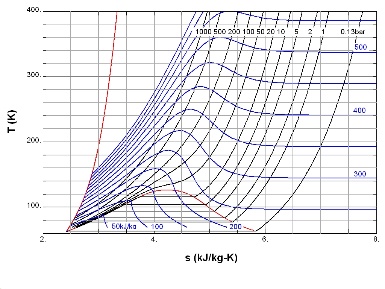 Graphs and Transformations
Example
Sketch the graph of the function
y = 3/x
y
The curve will be the same as the previous one, but further out…
y = 1/x
x
4C
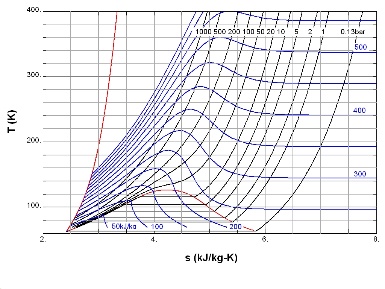 Graphs and Transformations
Example
Sketch the graph of the function
y
y = -1/x
The curve will be the same, but reflected in the x-axis
y = 1/x
x
4C
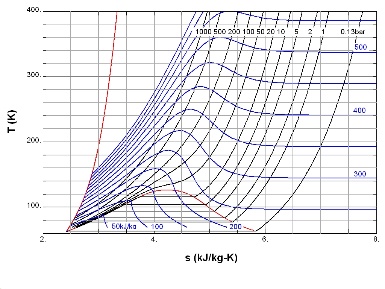 Graphs and Transformations
Example
Sketch the graph of the function
y
x
x
-1
-0.5
-0.25
0.25
0.5
1
y
1
4
16
16
4
1
4C
Teachings for 
Exercise 4D
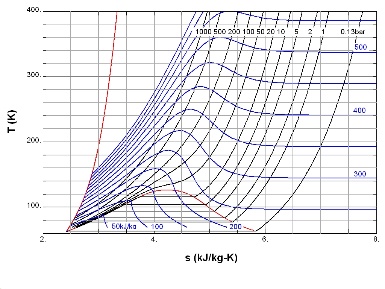 Graphs and Transformations
Example
On the same diagram, sketch the following curves:
and
y
Quadratic ‘U’ shape
Crosses through 0 and 3
x
0
1
3
Cubic ‘negative’ shape
Crosses through 0 and 1. The ‘0’ is repeated so just ‘touched’
4D
y
x
0
1
3
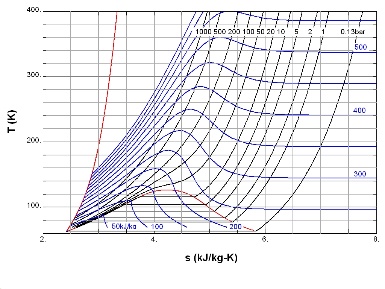 Graphs and Transformations
Find the co-ordinates of the points of intersection
 Set the equations equal to each other
Expand brackets
Group together
Factorise
There are 3 solutions for x, we need to find the corresponding values of y
4D
y
x
0
1
3
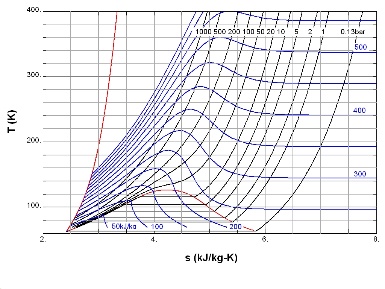 Graphs and Transformations
x=-√3
x=0
x=√3
(-√3 , 3+3√3)
(0,0)
(√3 , 3-3√3)
4D
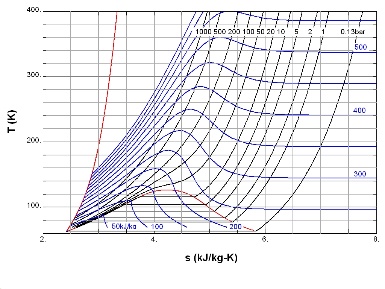 Graphs and Transformations
Example
On the same diagram, sketch the following curves:
and
y
Cubic ‘positive’ shape
Crosses through 0 and 1. The ‘0’ is repeated.
y = 2/x
x
1
0
Reciprocal ‘positive’ shape
Does not cross any axes
4D
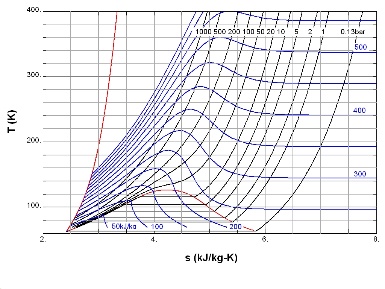 Graphs and Transformations
Example
On the same diagram, sketch the following curves:
and
y
They cross in 2 places…
y = 2/x
x
1
0
Set equations equal, and re-arrange
4D
Teachings for 
Exercise 4E
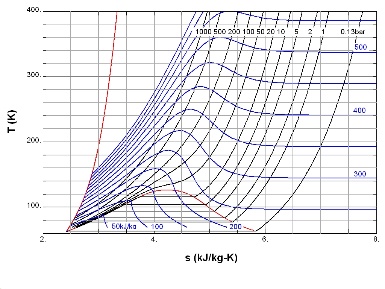 Graphs and Transformations
y
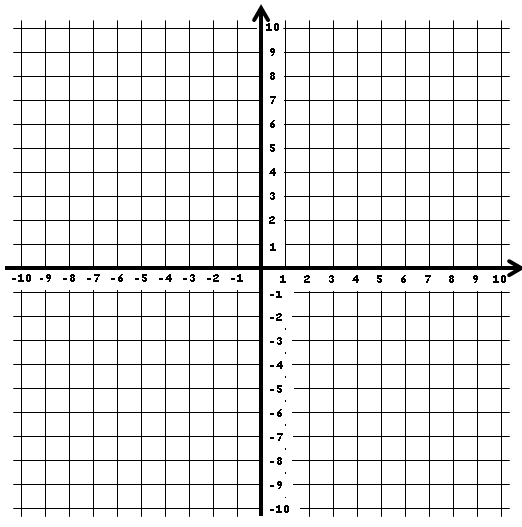 x
You can see that adding 1 to the whole equation has translated the graph up by 1!
4E
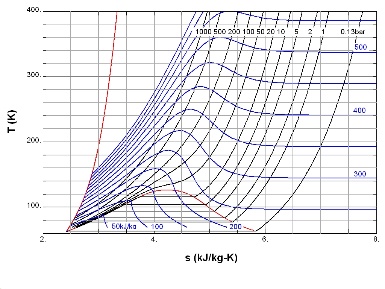 Graphs and Transformations
y
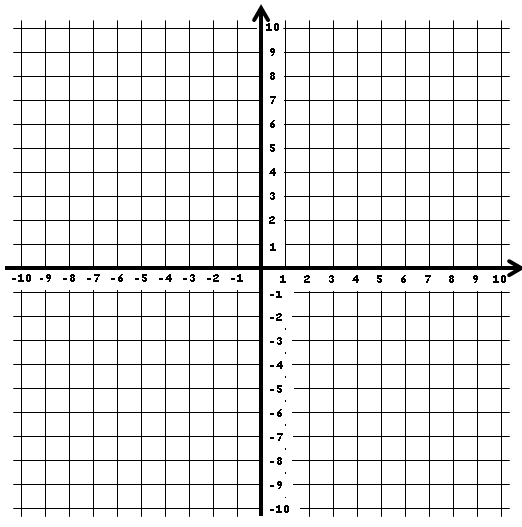 x
4E
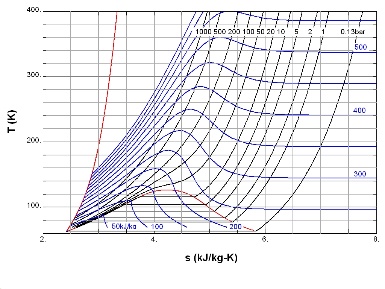 Graphs and Transformations
Note the difference here
In the first one, we are just adding/subtracting a value to the equation, which moves it up and down
In the second one, we are adding/subtracting a value to x before any calculations are done, which moves the graph sideways
4E
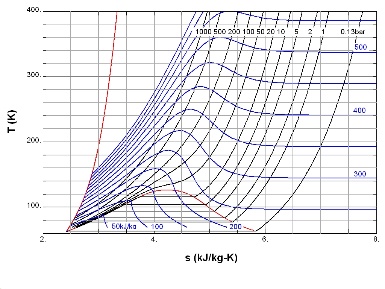 Graphs and Transformations
Translates 2 units right
Translates 2 units up
y
x
4E
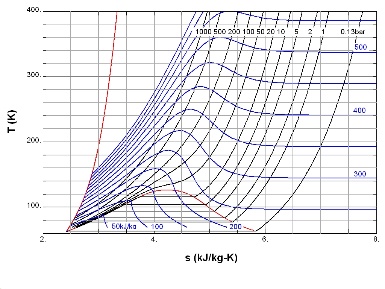 Graphs and Transformations
 So both will be translated 1 unit left
y
y
y
y
x
x
x
x
4E
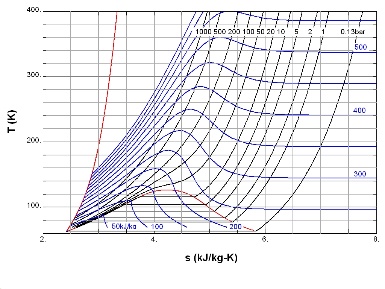 Graphs and Transformations
y
x
Remember to include the asymptotes and their equations

You can calculate the value of x at the intersection. Consider the actual equation of the blue line…
4E
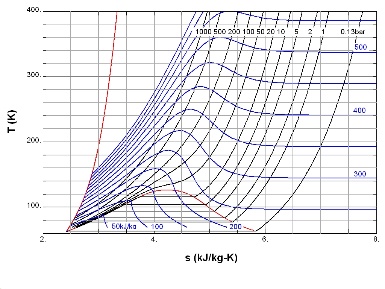 Graphs and Transformations
y
x
Subtract 1
Solve
4E
Teachings for 
Exercise 4F
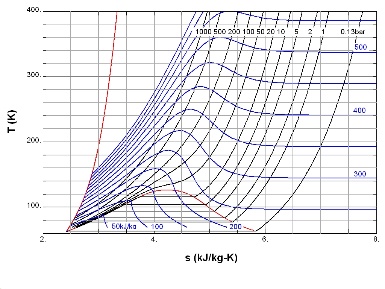 Graphs and Transformations
y
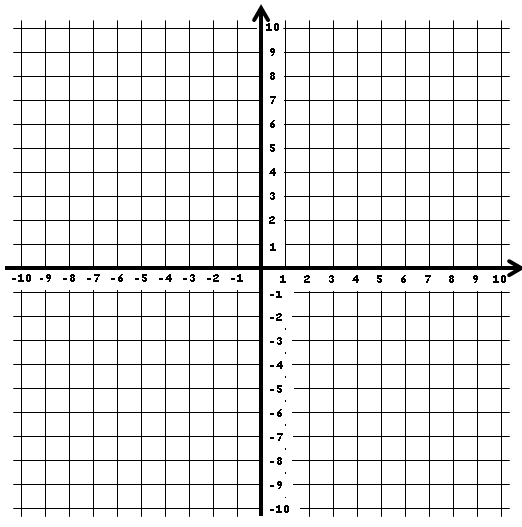 x
You can see that multiplying the whole equation by two has stretched it vertically by a factor 2
4F
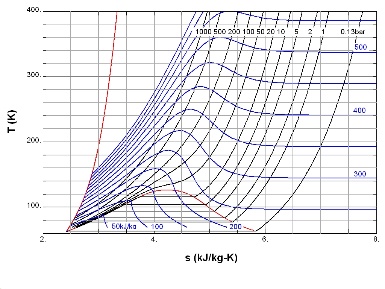 Graphs and Transformations
y
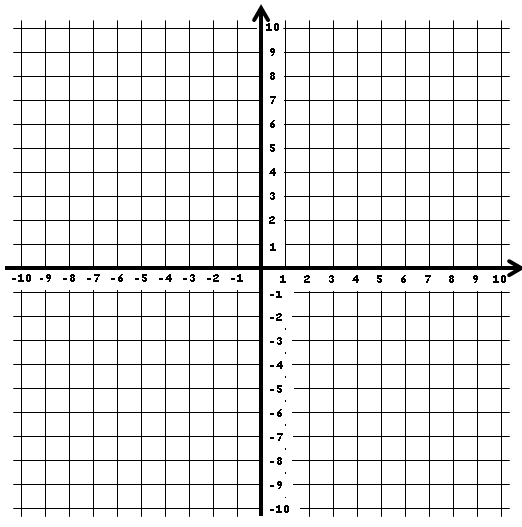 x
4F
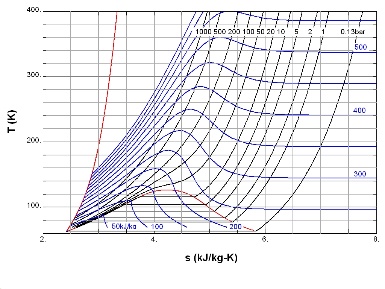 Graphs and Transformations
Note the difference here
In the first one, we are just multiplying the whole equation by a value, so the answers for y (vertical) all change
In the second one, we are multiplying x by a value before calculating. So for example if we multiply by 2, we will get the same y-values as before, but for x-vales that are halved
4E
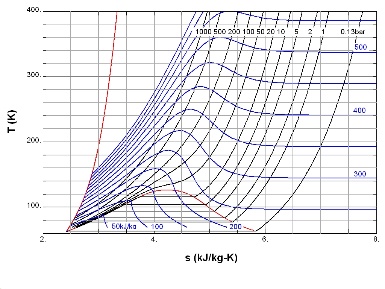 Graphs and Transformations
y
y
y
(The x coordinates halve)
(The y coordinates double)
x
x
x
Note that if the sketches are on separate axes, you do not need to ‘stretch’ them – just label key points correctly
4F
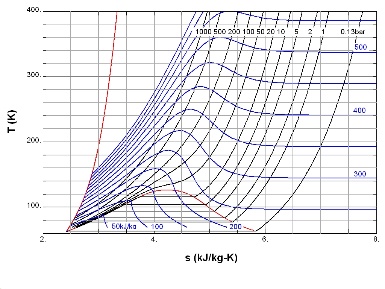 Graphs and Transformations
y
y
y
(The y coordinates are multiplied by -1)
(The x coordinates halve)
x
x
x
4F
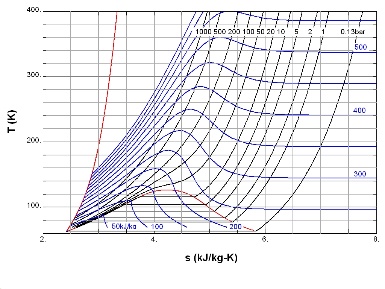 Graphs and Transformations
y
x
We get the same y values, but after the x values have been multiplied by -1
 Reflection in the y-axis
All the y-values we get are multiplied by -1
 Reflection in the x-axis
4F
Teachings for 
Exercise 4G
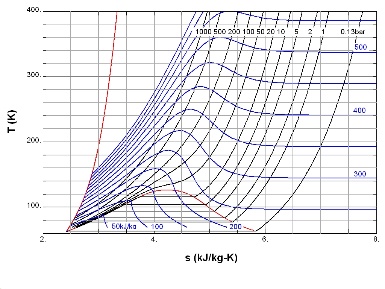 Graphs and Transformations
(1,4)
y
y
(3,1)
x
x
(0,4)
(2,1)
(-1,0)
4G
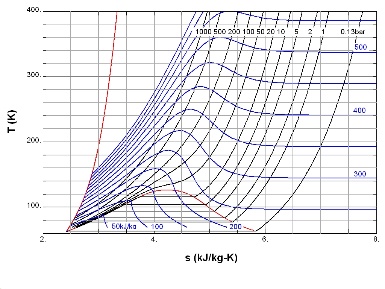 Graphs and Transformations
(1,4)
y
y
(3,1)
x
x
(2,4)
(4,1)
(1,0)
4G
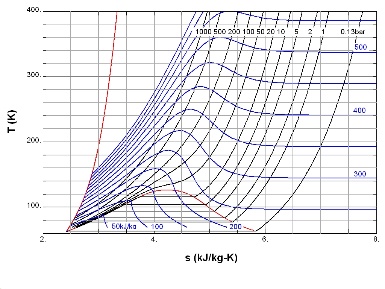 Graphs and Transformations
(1,4)
y
y
(3,1)
x
x
(1,0)
(3,-3)
(0,-4)
4G
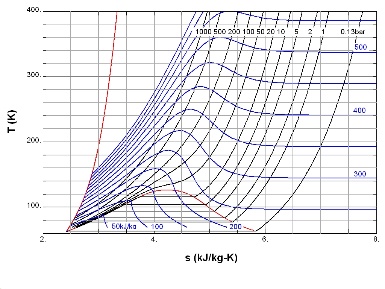 Graphs and Transformations
(1,4)
y
y
(3,1)
x
x
(1,2)
(3,0.5)
4G